Figure 2. Variant calling and population structure of the sequenced Lactuca accessions. (A) The distribution of genomic ...
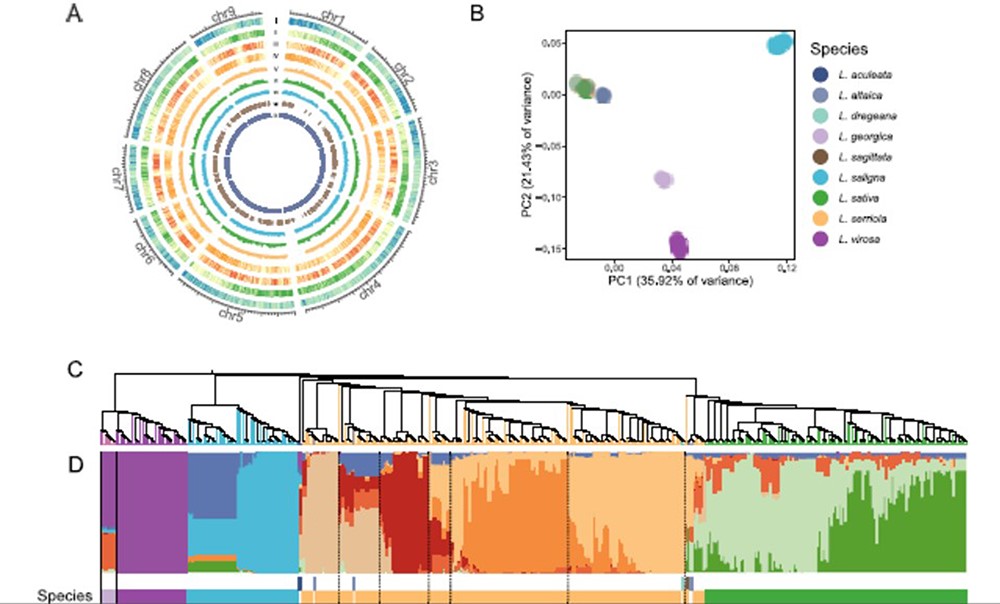 Database (Oxford), Volume 2024, , 2024, baae018, https://doi.org/10.1093/database/baae018
The content of this slide may be subject to copyright: please see the slide notes for details.
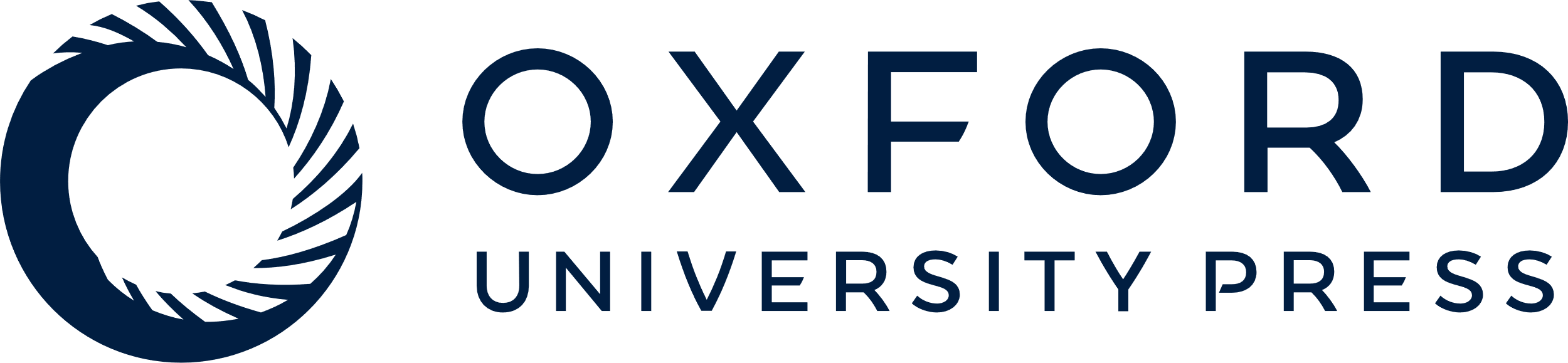 [Speaker Notes: Figure 2. Variant calling and population structure of the sequenced Lactuca accessions. (A) The distribution of genomic features and variant density based on the new v11 genome assembly. The Circos plot shows from the outmost gene density (I), GC content (II), SNP count (III), indel count (IV), nucleotide diversity in L. serriola (V), nucleotide diversity in L. sativa (VI), fixation index between L. serriola and L. sativa (VII) calculated in 1-Mb sliding windows and selective sweeps (VIII) and newly assembled region in the v11 assembly (IX). (B) PCA of 440 Lactuca accessions. (C) A neighbor-joining tree. (D) Model-based clustering analysis with ancestry kinship of 10.


Unless provided in the caption above, the following copyright applies to the content of this slide: © The Author(s) 2024. Published by Oxford University Press.This is an Open Access article distributed under the terms of the Creative Commons Attribution License (https://creativecommons.org/licenses/by/4.0/), which permits unrestricted reuse, distribution, and reproduction in any medium, provided the original work is properly cited.]